LCA Graphics & Construction StudiesDesign Portfolio
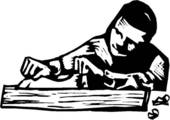 EXAMINATION NUMBER :
CONTENTS
DESIGN BRIEF
BRIEF ANALYSIS
INVESTIGATION & RESEARCH
DESIGN IDEAS
WORKING DRAWINGS / CUTTING LIST
EVALUATION 
CONCLUSION
DESIGN BRIEF
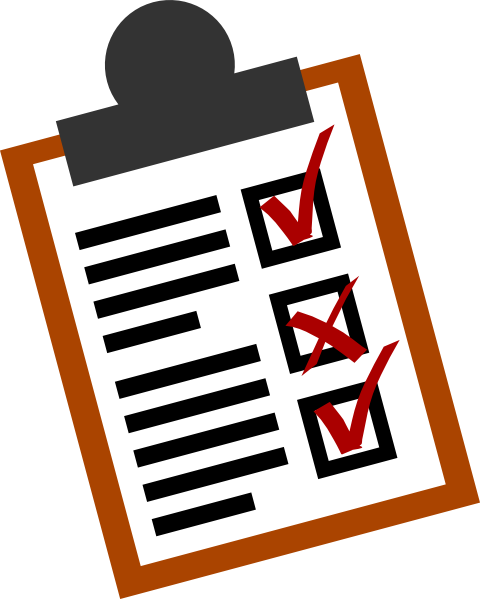 BRIEF ANALYSIS
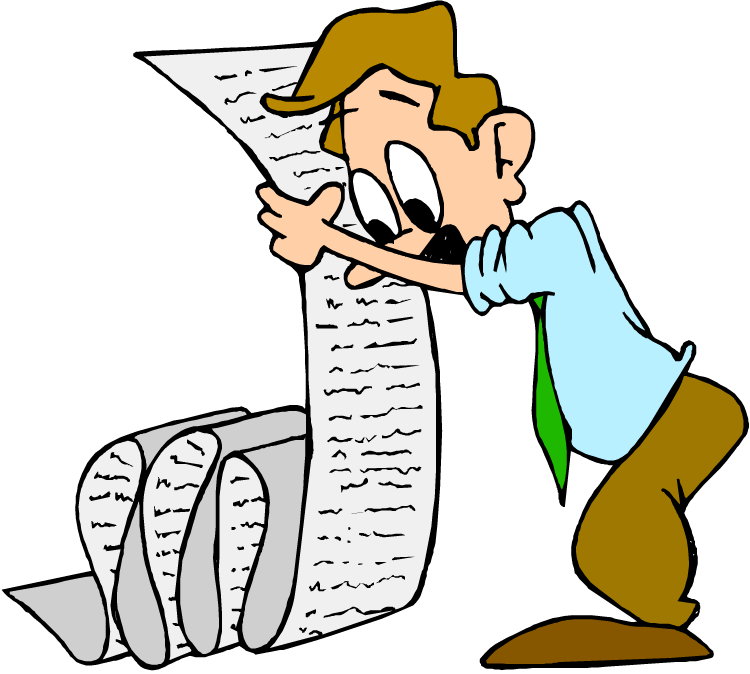 INVESTIGATION & RESEARCH
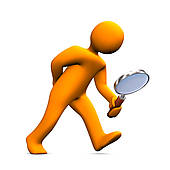 DESIGN IDEAS
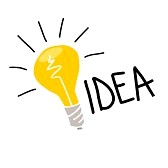 WORKING DRAWINGS / CUTTING LIST
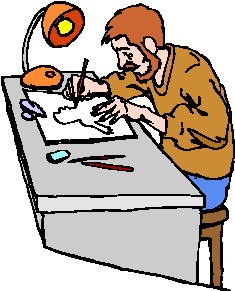 EVALUATION
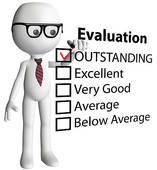 CONCLUSION
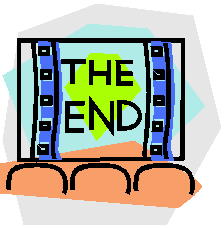